The HathiTrust Research Center: Big Data Analytics in a Secure Data Framework
@hathitrust #SC14
Beth Plale  | @bplale 
Director Data to Insight Center | Indiana University

Robert H. McDonald  | @mcdonald
Deputy Director Data to Insight Center | Indiana University
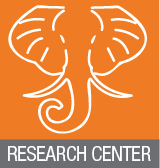 Outline
What is the HTRC?
Non-Consumptive Research Paradigm
Current Architecture
Future Architecture
Advanced Collaborative Support (RFP)
HTRC Science on a Sphere
HTRC @ Events
HathiTrust Digital Library
HathiTrust is a partnership of 90+ academic & research institutions, offering a collection of millions of digitized titles.
http://hathitrust.org

IU is a founding member of the HathiTrust along with University of Michigan, University of California, and the University of Virginia
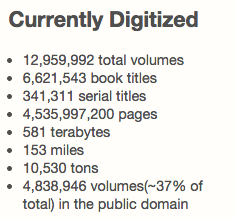 HathiTrust Research Center
Mission
Public research arm of HathiTrust 
Goal:  enable researchers world-wide to accomplish tera-scale text data-mining and analysis
Develop cutting-edge software tools for processing, analyzing text
Develop cyberinfrastructure to enable HPC access to the HathiTrust Digital Library 
Established:  July, 2011
Collaborative center:  Indiana University & University of Illinois
HTRC Timeline
Phase I:  development 01 Jul 2011 – 31 Mar 2013  
HTRC software and services release v1.0 https://github.com/htrc 
Phase II:  outreach, 01 Apr 2013 – 30 June 2014
2nd HTRC UnCamp Sep ’13
Phase III:  operations, 01 July 2014 - present
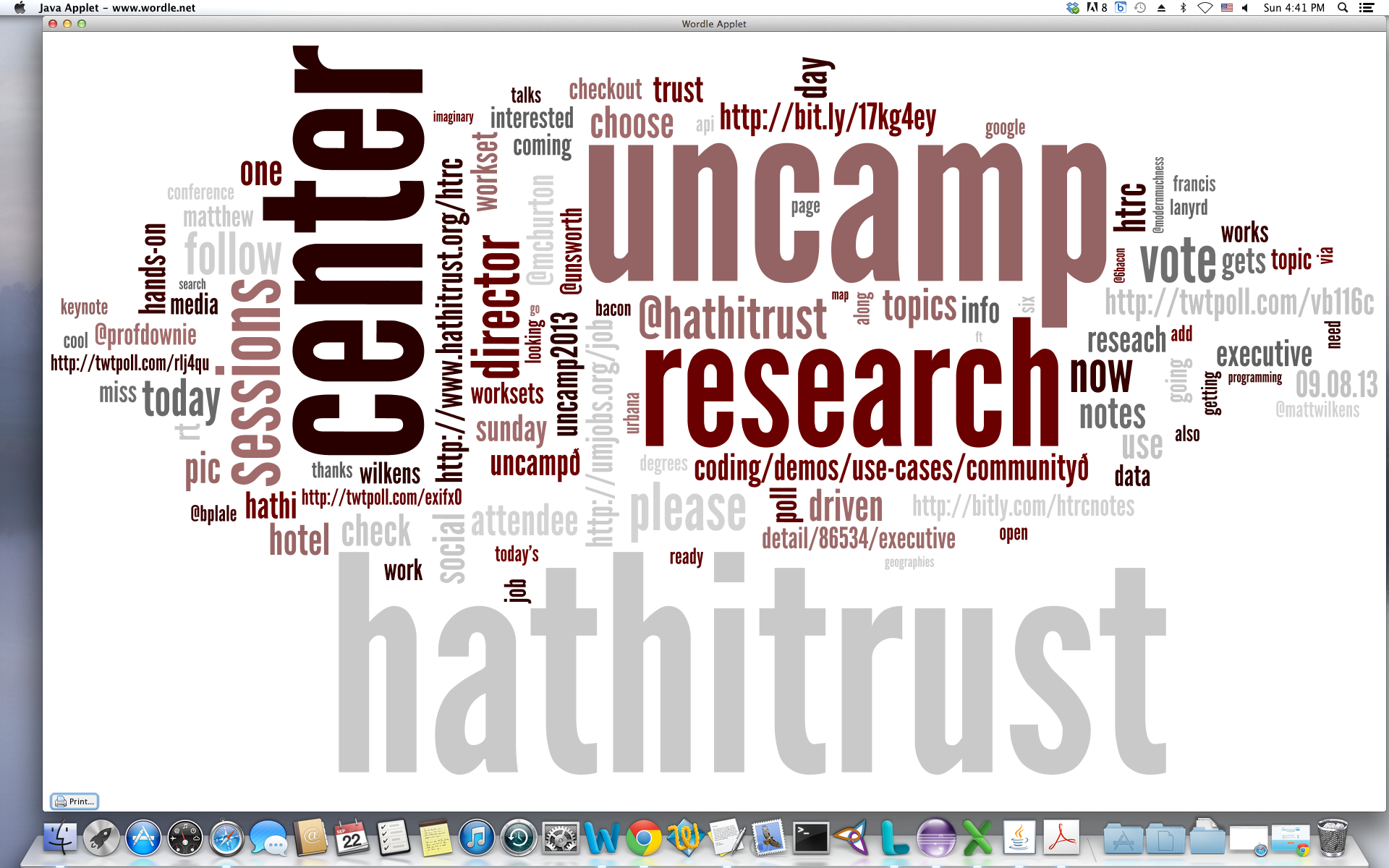 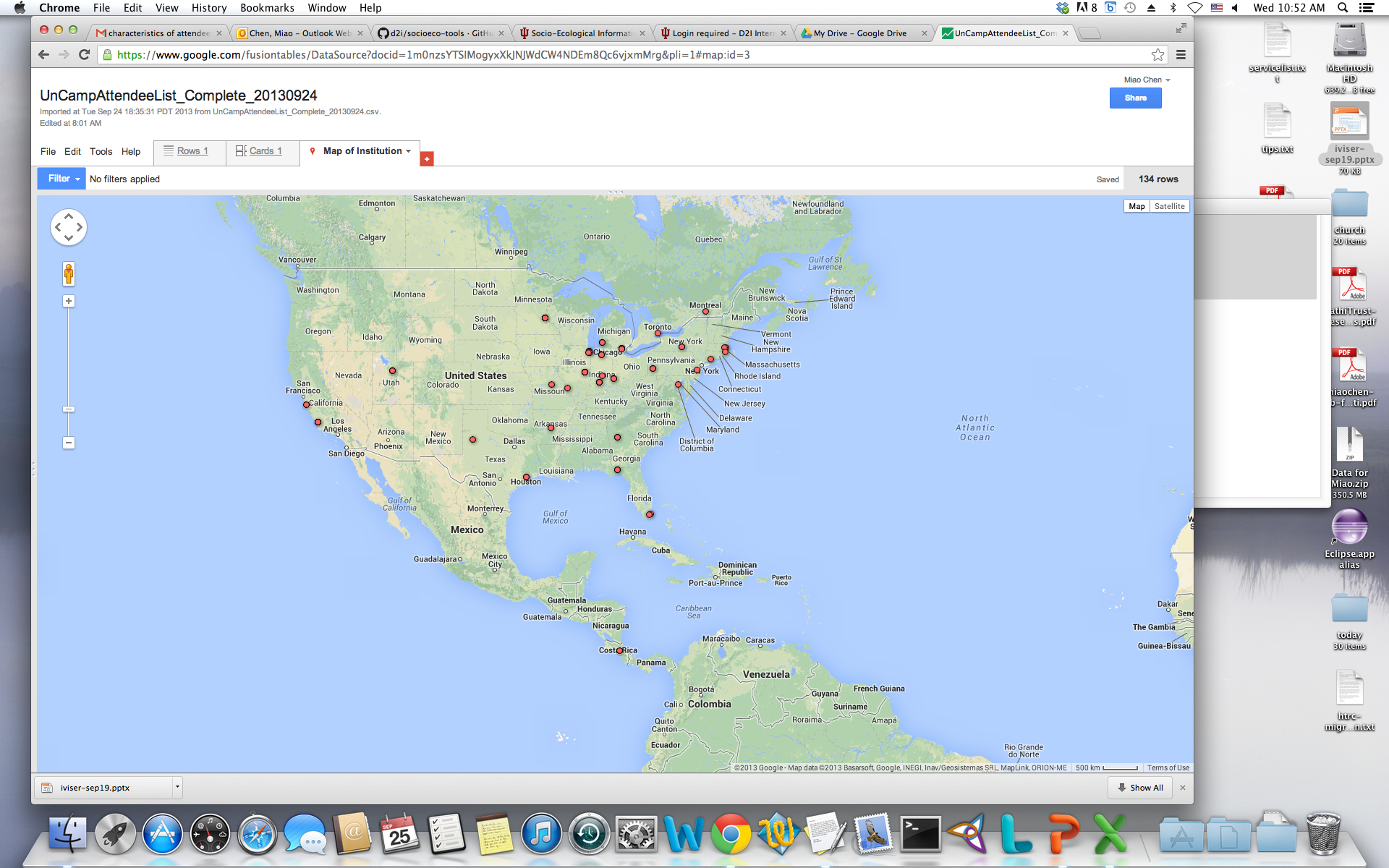 HTRC Current Users
194 existing user accounts
Lots of user accounts; good starting point. 

Improve :
Increase amount of real work being accomplished as measured by usage on HTRC’s compute resources Quarry and Big Red II at IU
Develop educational uses
Develop informatics uses
Decrease number of observers to 10%
  Project 200 users at any one time of which 90% are doing relevant education/scholarship
6
Non-Consumptive Research Paradigm
No action or set of actions on part of users, either acting alone or in cooperation with other users over duration of one or multiple sessions can result in sufficient information gathered from collection of copyrighted works to reassemble pages from collection.
Definition disallows collusion between users, or accumulation of material over time.  Differentiates human researcher from proxy which is not a user.  Users are human beings.
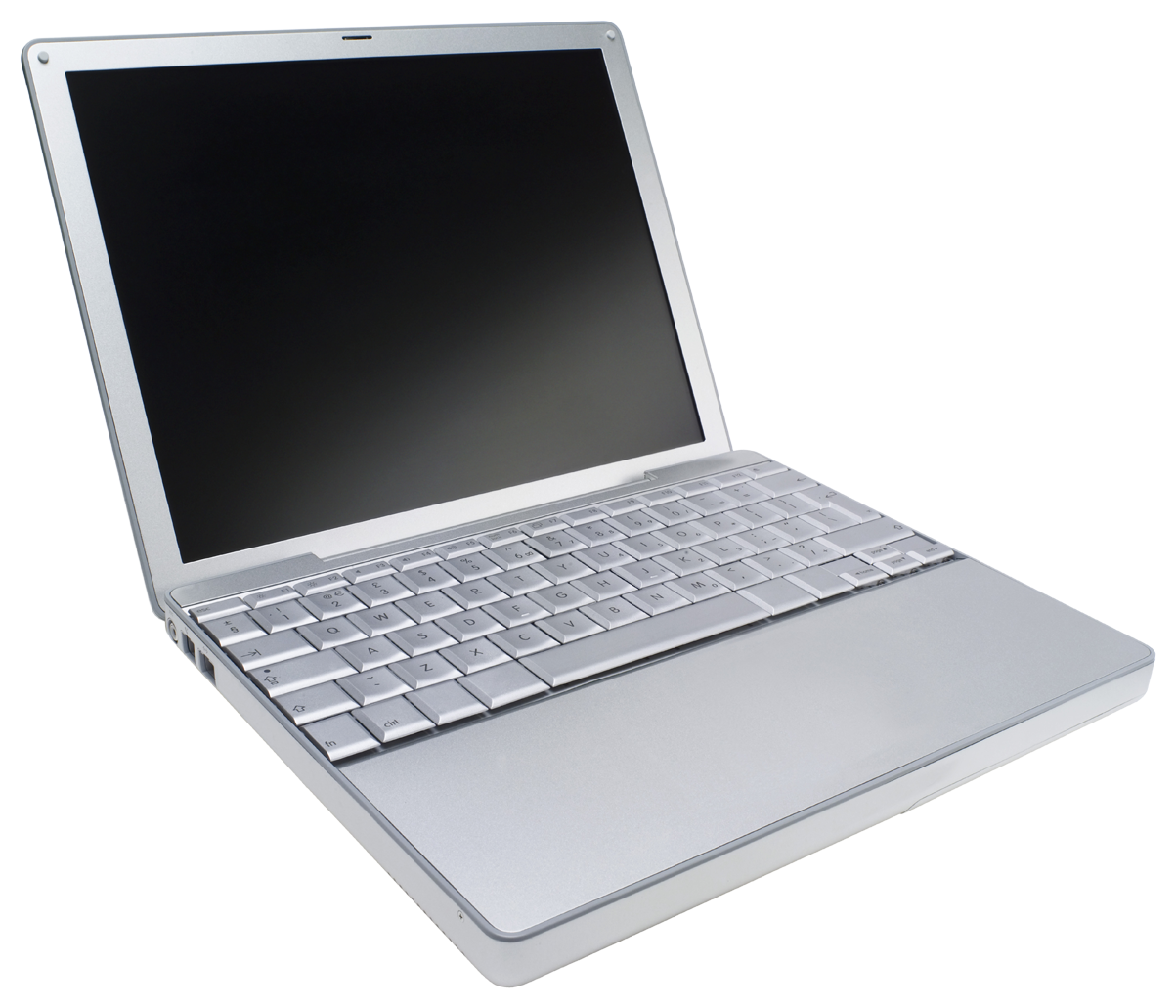 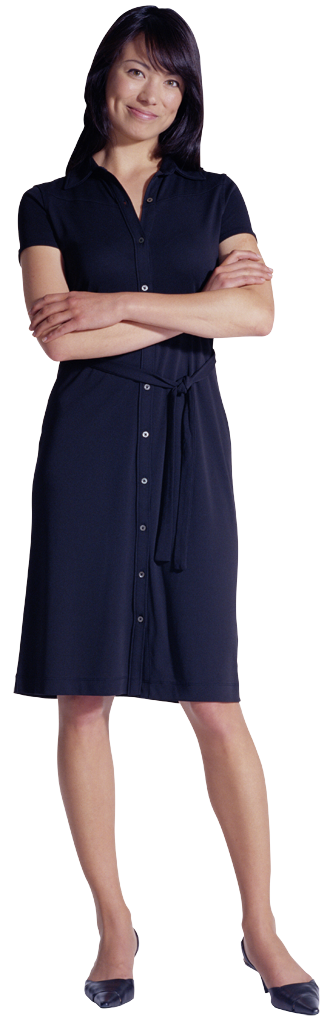 HTRC
Request
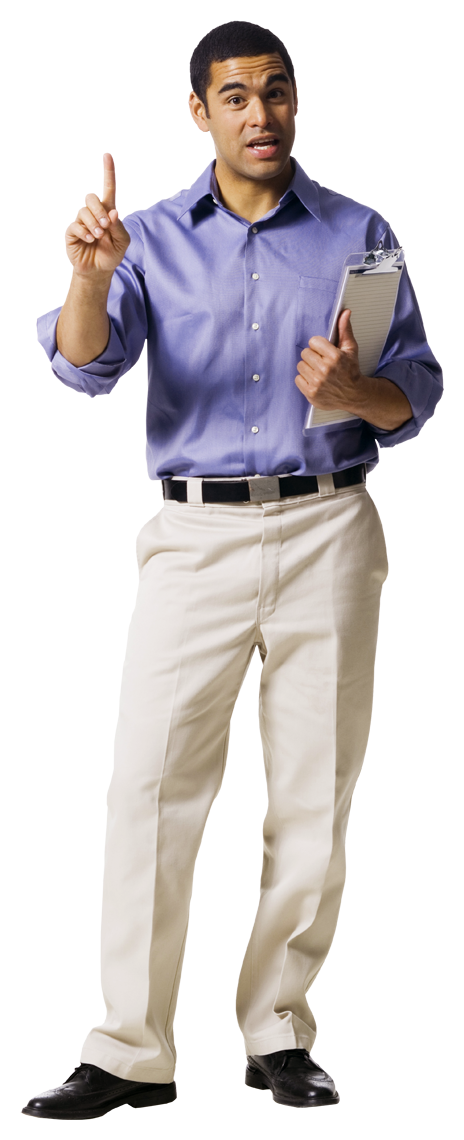 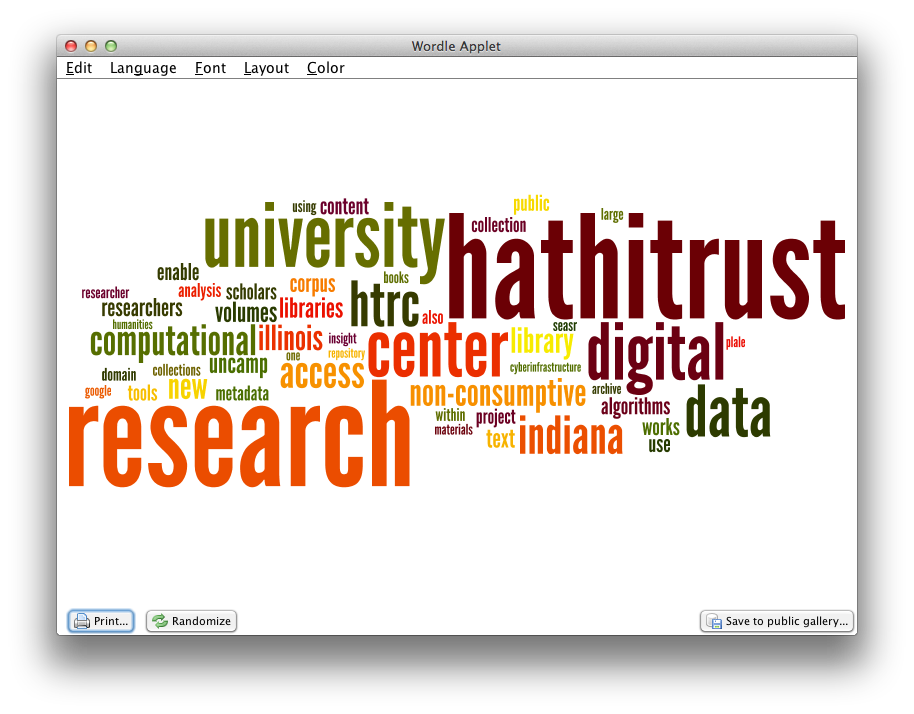 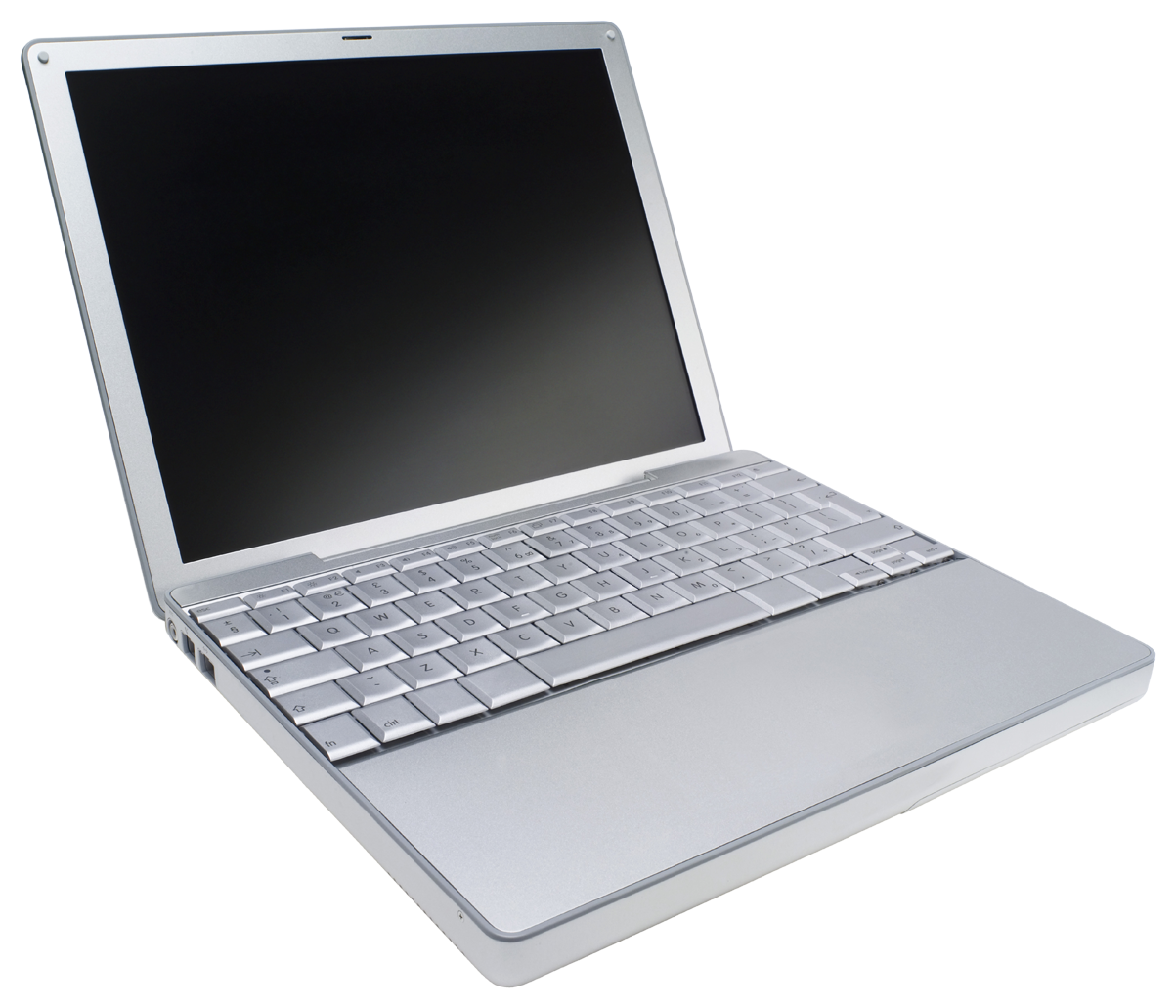 Spatial plots
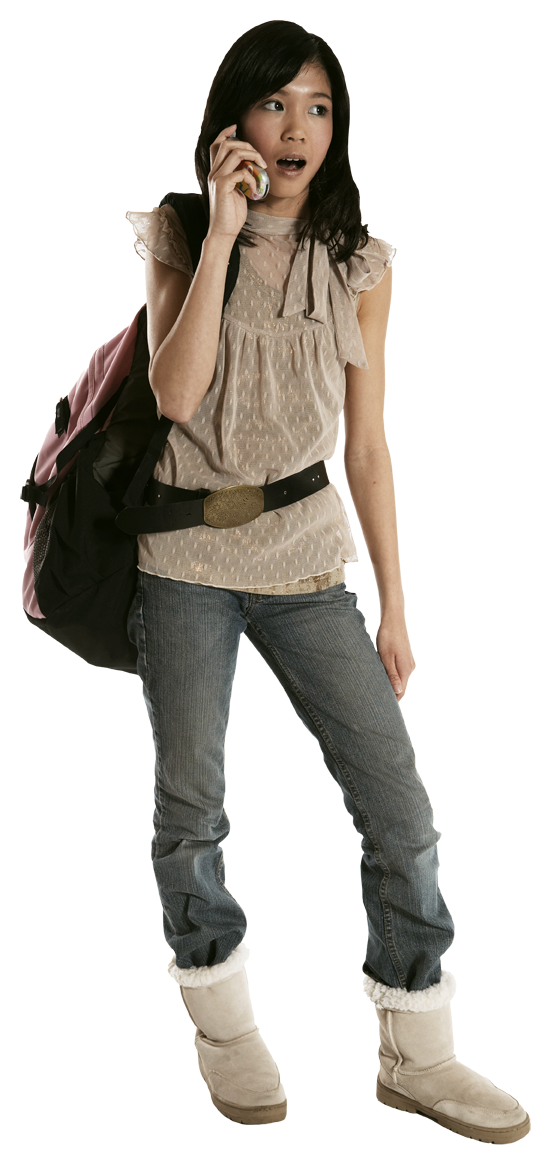 All the complexity
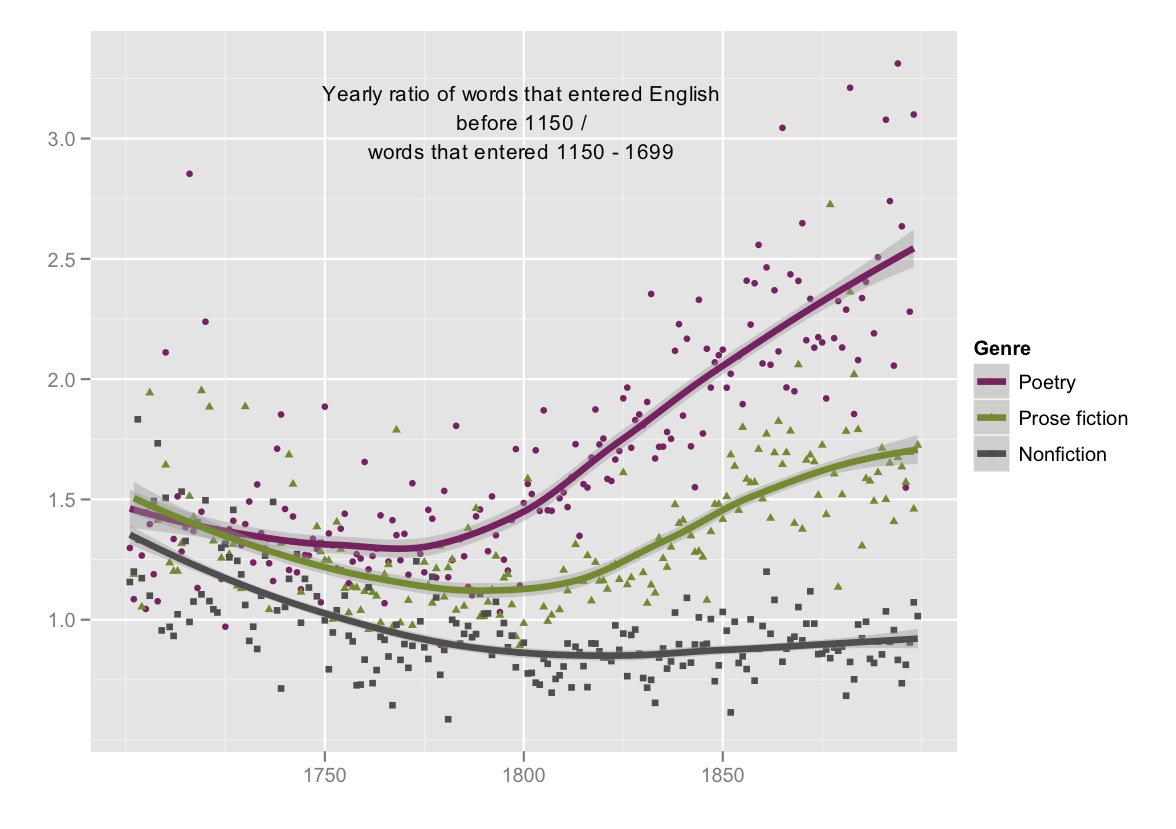 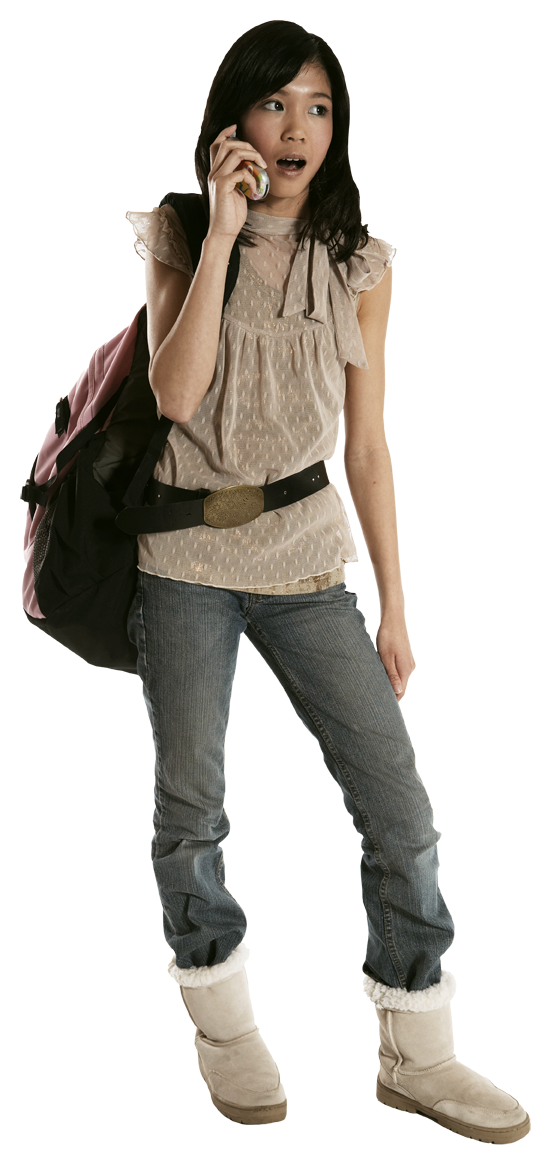 Statistical plots
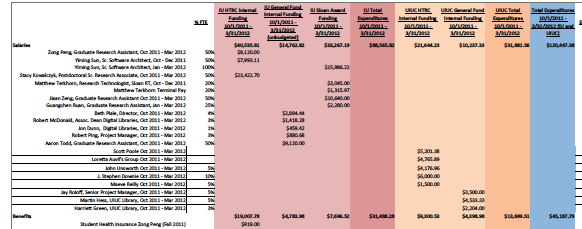 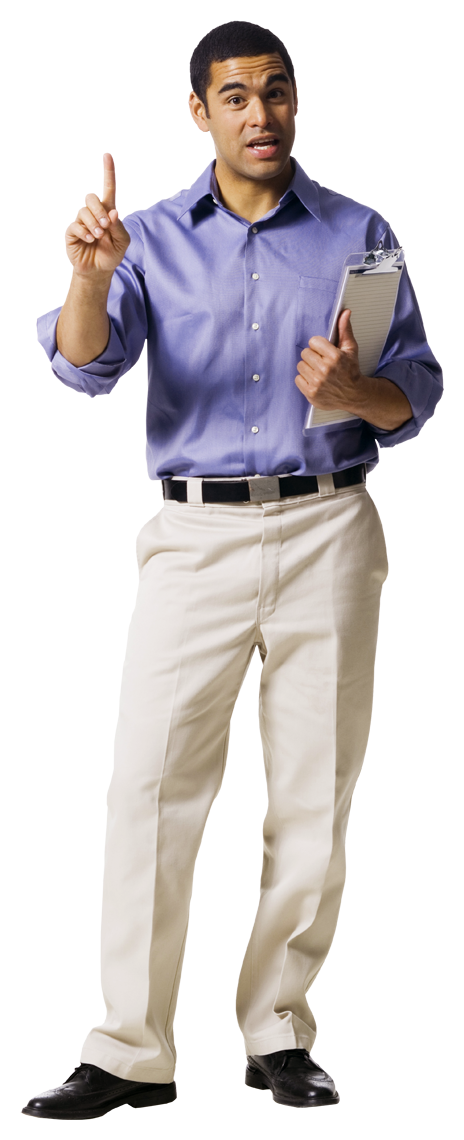 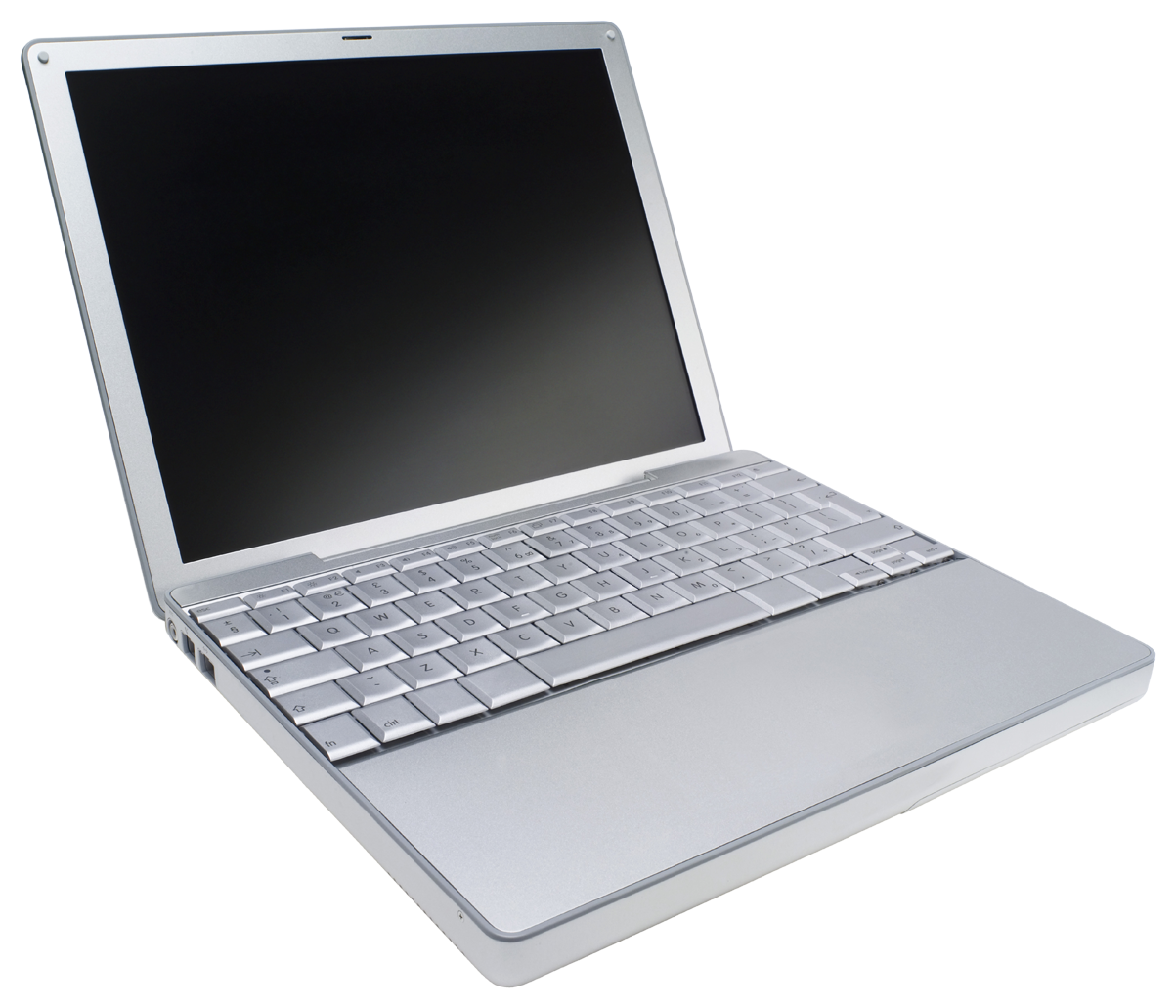 Tabular info
Complexity hiding interface
[Speaker Notes: HTRC hides complexity of analytics.   In this sense, it is like Google search, which is a simple interface that hides complexity to search billions of pages.   The kinds of things returned from HTRC interaction are spatial relationship of words (and their frequency obviously), statistical plots of information or tabular information.]
HTRC Version 2.0
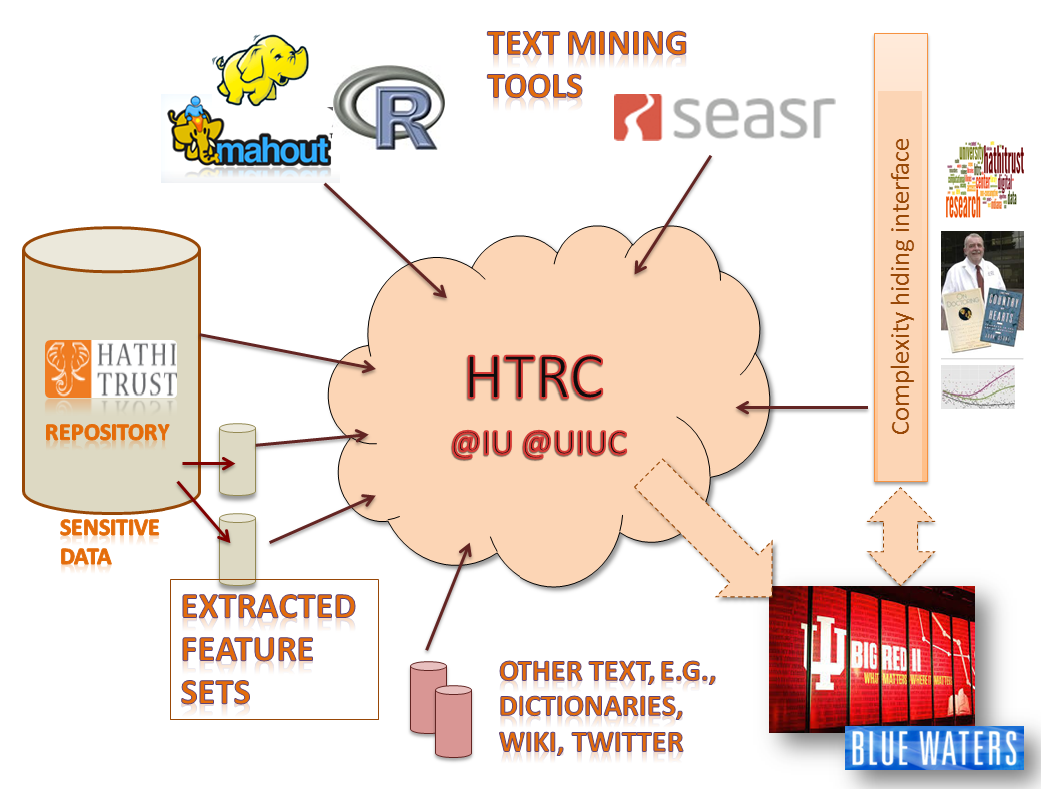 [Speaker Notes: Shifting the complexity hiding interface to the right, we open up the cloud to see what’s inside.   HTRC at it simplest has 1) algorithms – these are drawn from SEASR and from other analysis tool suites including Mahout and mapreduce, the 2) HT corpus (and subsets of the corpus that users either have personally as part of a workset, or are publically available, and 3) other data sets that are used.  HTRC brokers the bringing together of these pieces so that computation can take place on a resource like Big Red II (or XSEDE).   Note that there is an arrow from the compute engine to the complexity hiding interface. This is because researcher interaction with the texts isn’t an automated workflow; it is one requiring levels of interaction with the computation as it is running.]
HTRC Goals
Provide a persistent and sustainable structure to enable original and cutting edge research. 
Leverage data storage and computational infrastructure at Indiana & Illinois
Stimulate community development of new functionality and tools
Use tools to enable discoveries that would not be possible without the HTRC 
Enable scholars to fully utilize content of HathiTrust Library while preventing intellectual property misuse within U.S. copyright law. 
Provision secure computational and data environment for scholars to perform research using HathiTrust Digital Library.
HTRC Organization2014-18
@hathitrust #SC14
HTRC Data Capsule
HTRC Data Capsule@IU  Team
Beth Plale (PI)
Jiaan Zeng
Guangchen Ruan
HTRC Data Capsule@Michigan Team
Atul Prakash (PI)
Alexander Crowell
Jiaan Zeng, Guangchen Ruan, Alexander Crowell, Atul Prakash, and Beth Plale. 2014. Cloud computing data capsules for non-consumptiveuse of texts. In Proceedings of the 5th ACM workshop on Scientific cloud computing (ScienceCloud '14). ACM, New York, NY, USA, 9-16. DOI=10.1145/2608029.2608031 http://doi.acm.org/10.1145/2608029.2608031
Special Thanks to
Samitha Liyanage
Milinda Pathirage
Zong Peng
Earlence Fernandes
Ajit Aluri
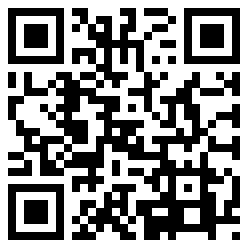 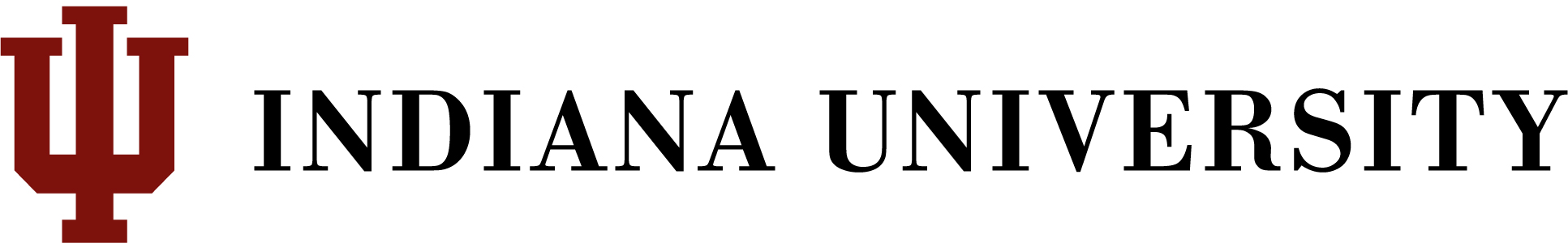 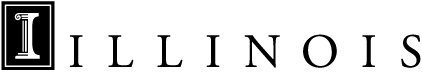 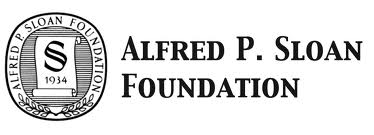 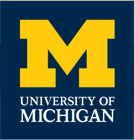 [Speaker Notes: Jiaan Zeng, Guangchen Ruan, Alexander Crowell, Atul Prakash, and Beth Plale. 2014. Cloud computing data capsules for non-consumptiveuse of texts. In Proceedings of the 5th ACM workshop on Scientific cloud computing (ScienceCloud '14). ACM, New York, NY, USA, 9-16. DOI=10.1145/2608029.2608031 http://doi.acm.org/10.1145/2608029.2608031]
HTRC Data Capsule
Web front end
User Authentication
Web UI
Firewall
Web service
Web Services
Audit
Hypervisor Scripts
Database
Image Store
Volume Store
Backend
…
…
VM-1
VM-k
VM-1
VM-k
Host-1
Host-N
…
HTRC Data Capsule Workflow
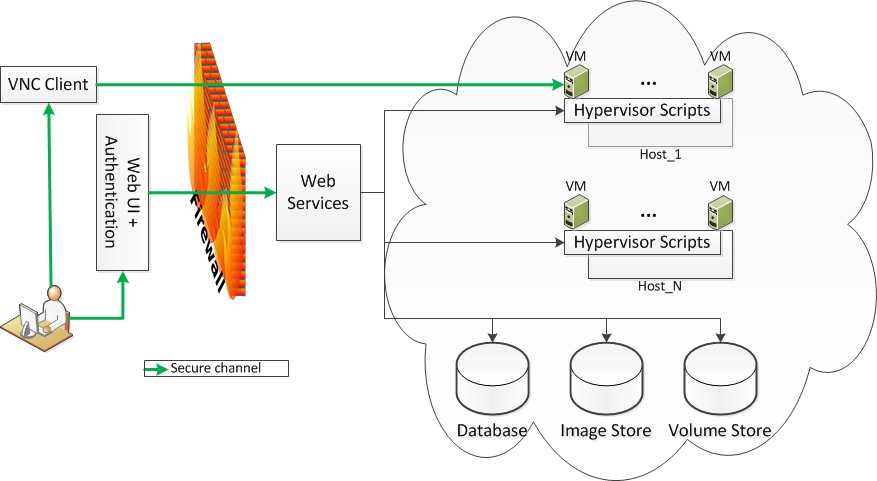 Data Capsule Screenshots
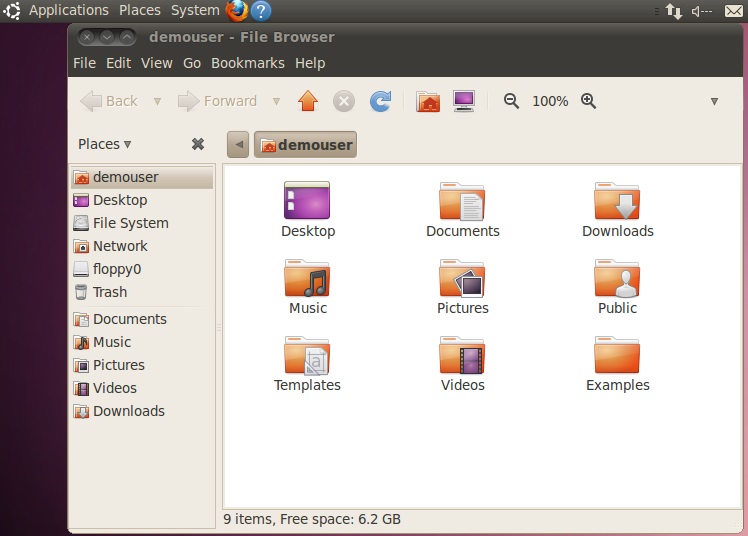 Secure Mode
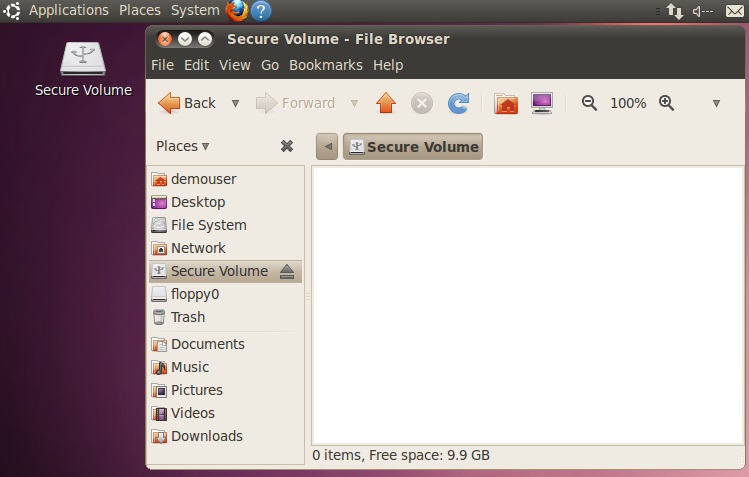 Maintenance Mode
HTRC Science on a Sphere #SC14
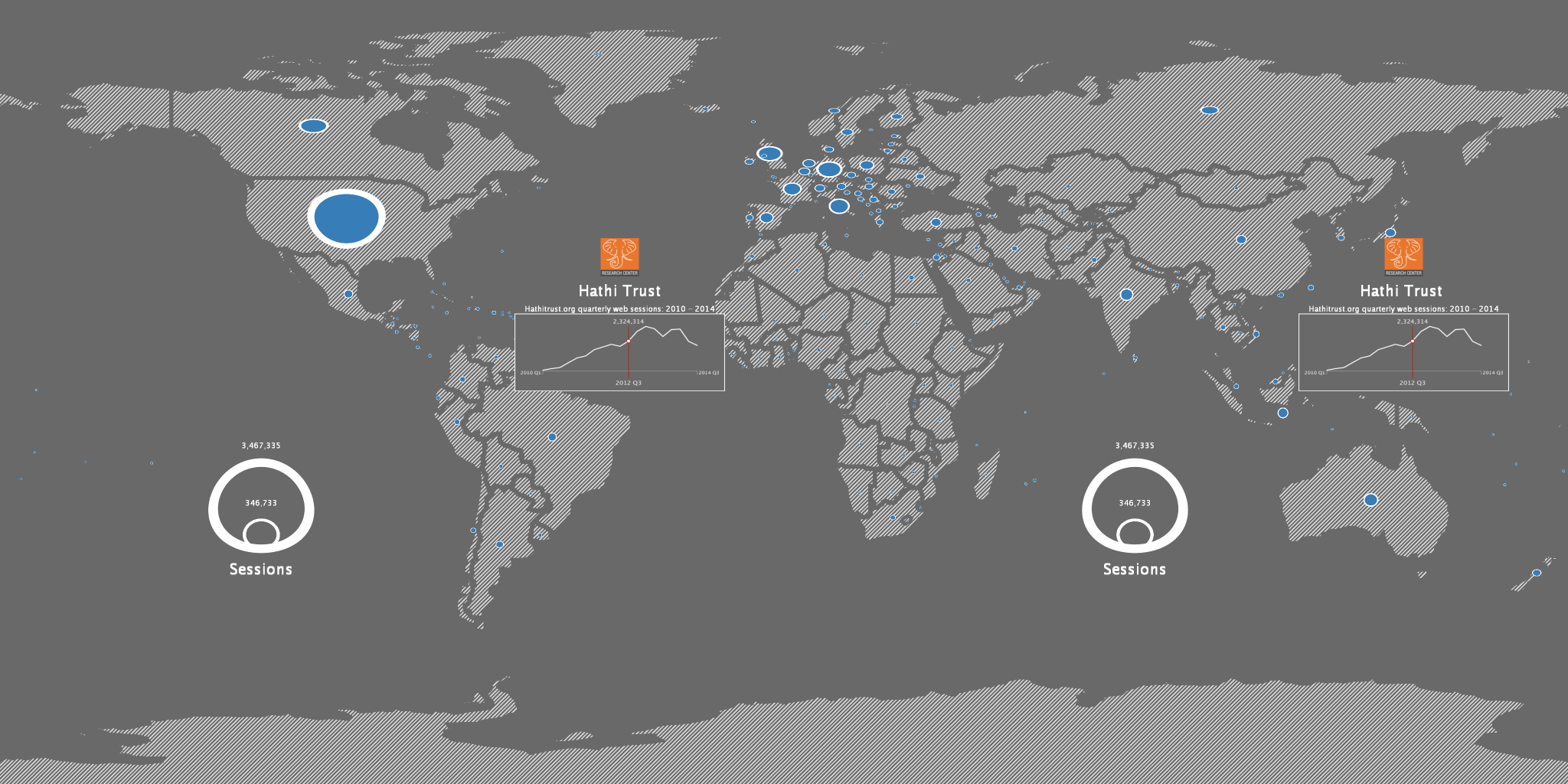 Texts published per country
HathiTrust Member Institutions
HT Google analytics
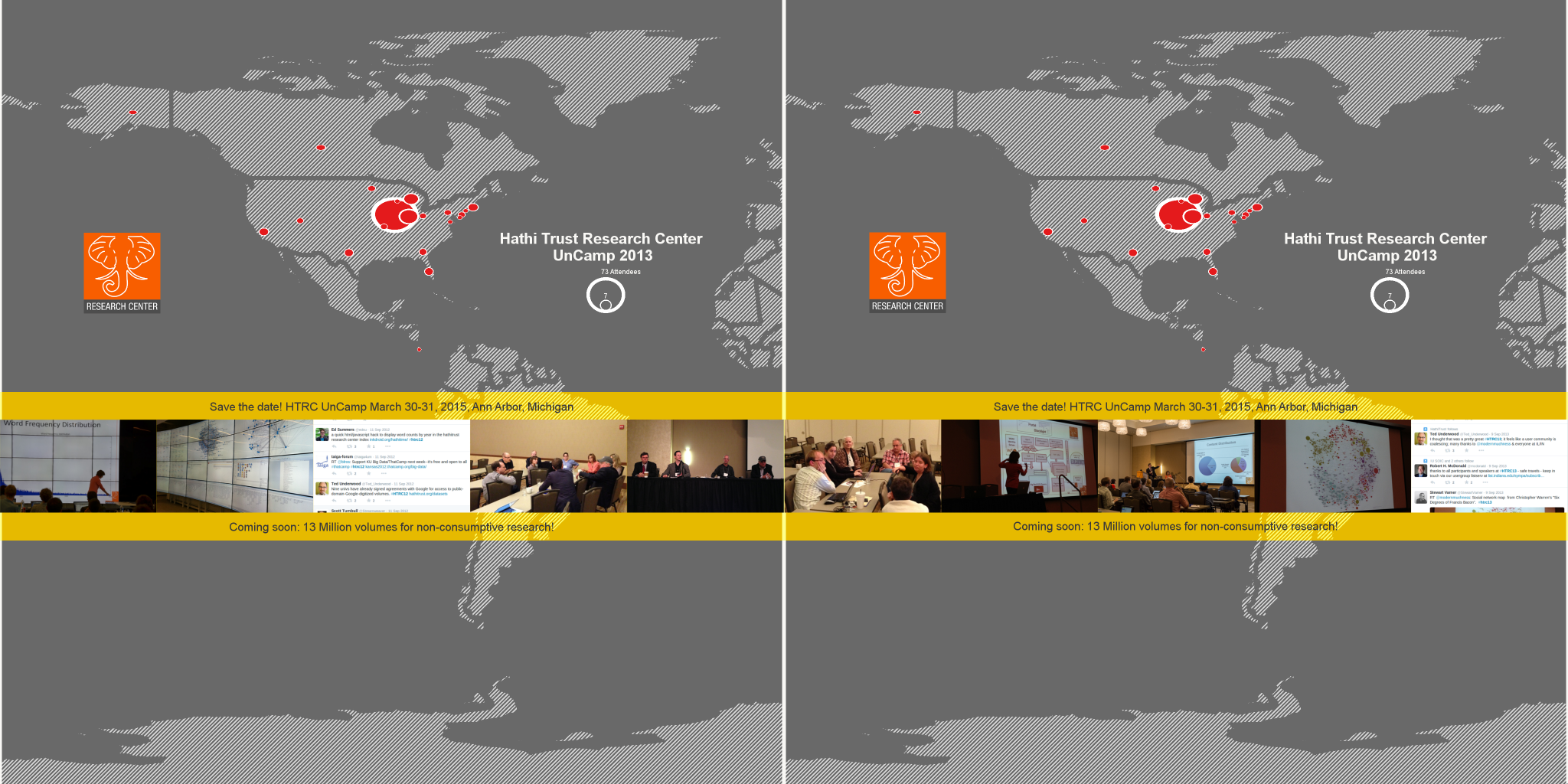 [Speaker Notes: 1.) Texts published per country
Data were from the Gender metadata work. It was used because it has volume authors and country of publication information. The total records have 60K volumes, with some country fields missing

2.) HathiTrust Member institutions
It maps geolocations of the UnCamp 2013 participants; 
The text band shows UnCamp 15’ and 13M books available for non-consumptive use soon

3.) HT Google analytics
Shows HT webpage use over the time, by aggregating over the quarter
A drop around 2013 summer: could possibly be cause by summer break]
HTRC Advanced Collaborative Support
ACS will be offered on a rolling basis over next four years 2014-18
1st RFP Call Deadline is Jan 8, 2015 5:00pm eastern
RFP - http://www.hathitrust.org/htrc/acs-rfp
For more info on the Advanced Collaborative Support please contact: htrc.acs.awards@gmail.com
HTRC@Events
DHCS 2014, Oct 22, 2014 Evanston, IL
SC14 – IU Booth, Nov 17-19, 2014, New Orleans, LA
CLIR/CNI Workshop on Expanded Access to Collections, Dec. 7, 2014, Washington, DC
HTRC UnCamp 2015 – March 30-31, 2015 Ann Arbor, MI
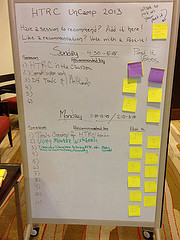 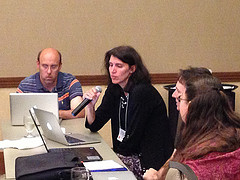 Thank You
HTRC IU Team
Beth Plale (PI)
Robert H. McDonald
Miao Chen
Guangchen Ruan
Zong Peng
Milinda Pathirage
Samitha Liyanage
Leena Unnikrishnan
Nicholae Cline
HTRC UIUC Team
J. Stephen Downie (PI)
Beth Namachchivaya
Megan Senseney
Sayan Bhattacharyya
Colleen Fallaw
Loretta Auvil
Boris Capitanu
Harriet Green
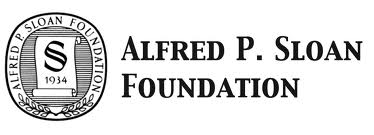 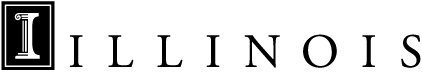 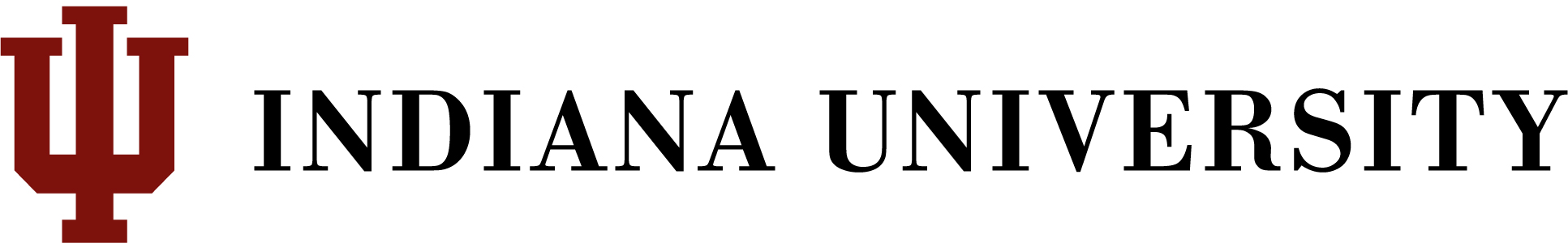 More Information on HTRC
For details http://www.hathitrust.org/htrc/faq
General contact info
J. Stephen Downie, Co-Director HTRC, jdownie@Illinois.edu 
Beth Plale, Co-Director HTRC,  plale@indiana.edu
Requests for capability, interest
Miao Chen, Asst. Director for Outreach HTRC
miaochen@indiana.edu
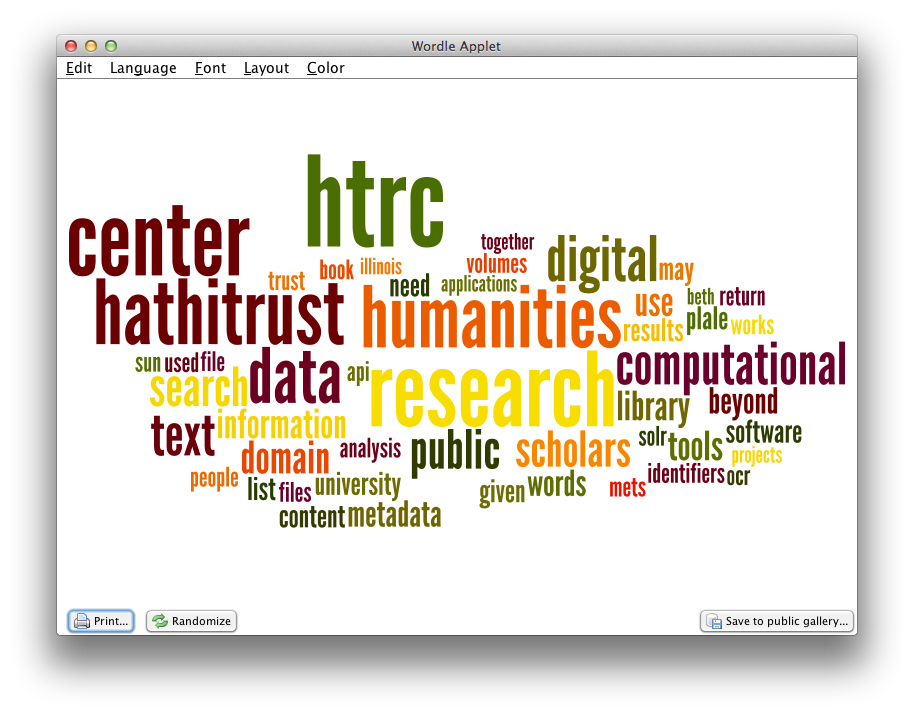 @hathitrust #SC14
The HathiTrust Research Center: Big Data Analytics in a Secure Data Framework
For more on HTRC: http://www.hathitrust.org/htrc
For these slides go to:
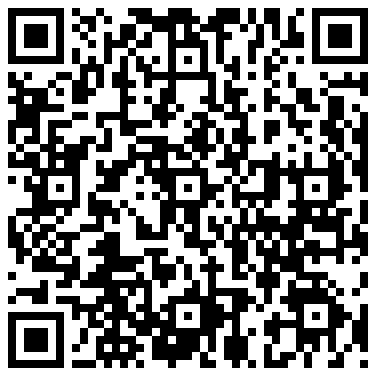 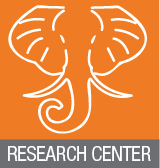